What you need to design a detector:   Principle of Field Calculation and Pulse Shape Simulation
Jing Liu
Kavli IPMU, University of Tokyo
8 Apr. 2013, Tuebingen
[Speaker Notes: The working principle of a germanium detector system is well known and formulated. It can be fully simulated. No need to consider how to cool it down. Zero background, electronic noise and infinite band width can be easily achieved. Don’t do real experiment, just simulation. You will be very happy. Guaranteed!]
Geant4
Please refer to Xiang’s talk
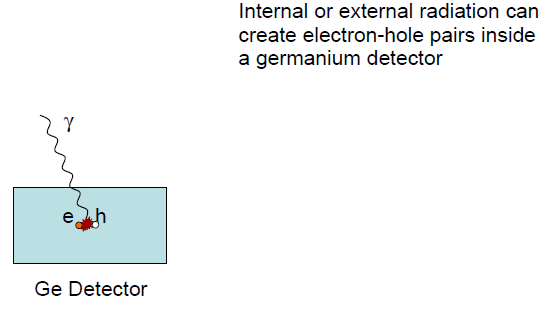 Spatial resolution
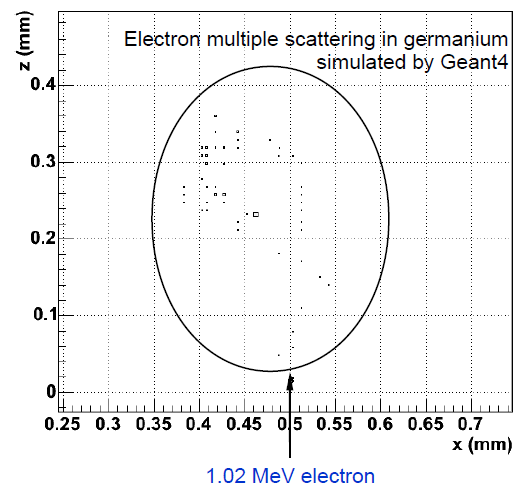 Static electric field
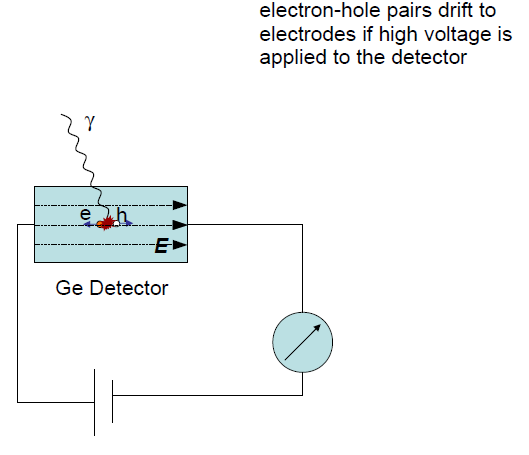 Please refer to Burcin’ talk
Poisson’s equation
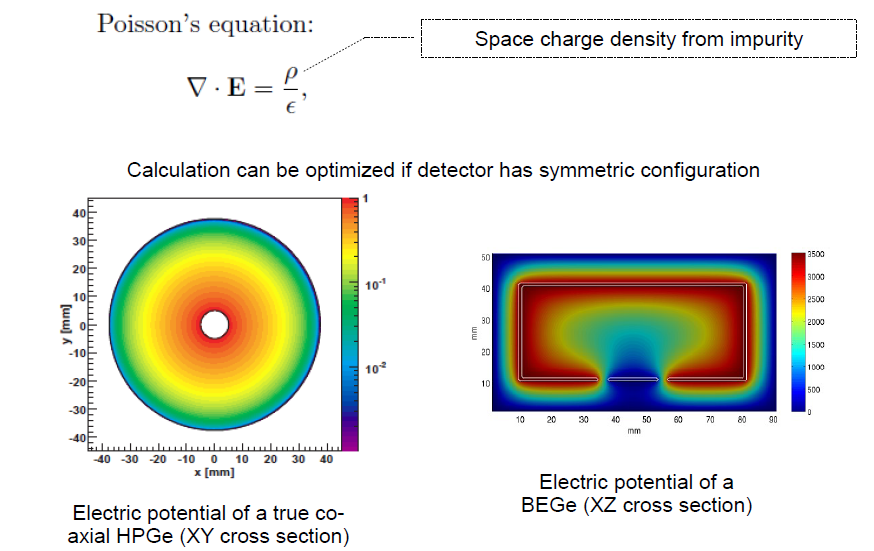 Impurity
Please refer to Iris’s talk
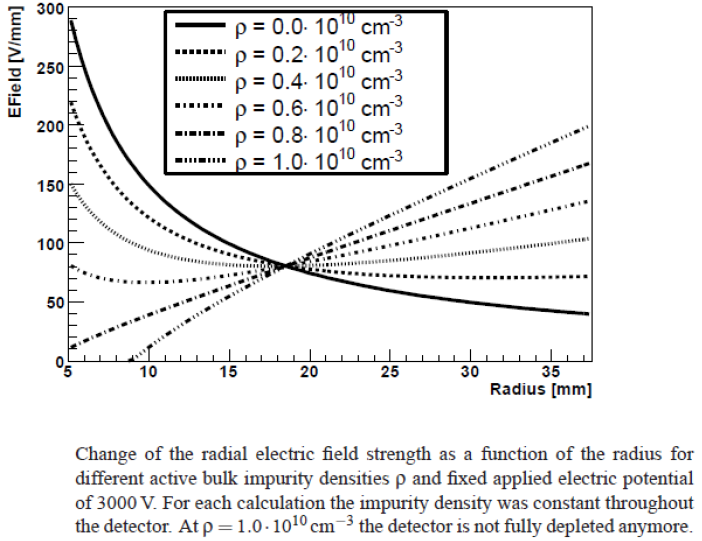 Drift of charge carriers
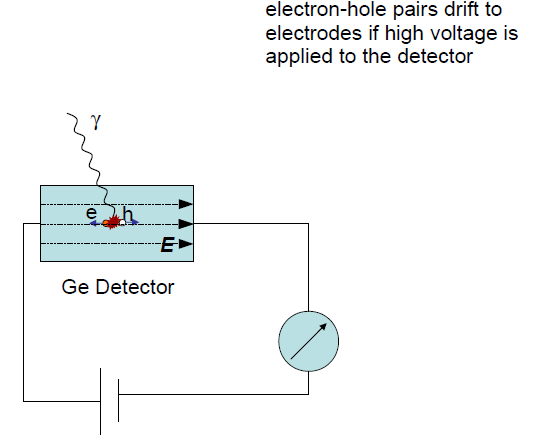 Crystal structure
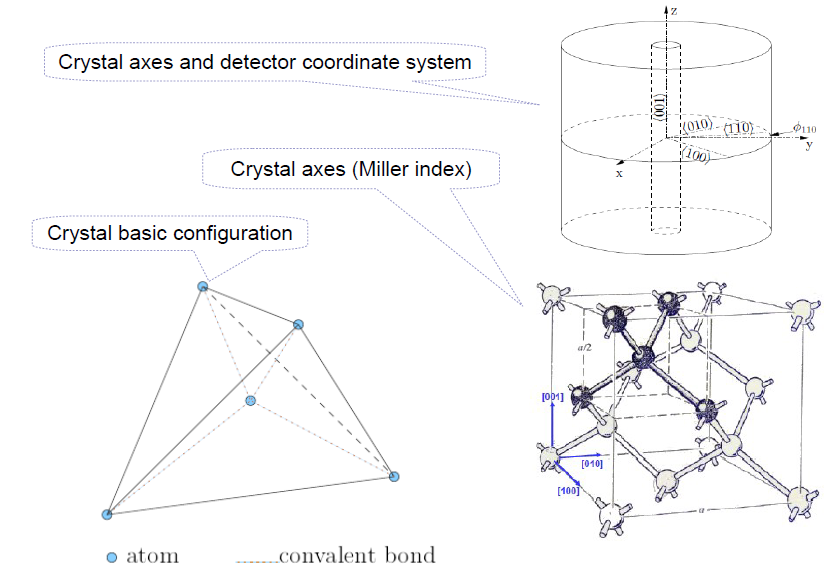 Drift velocity
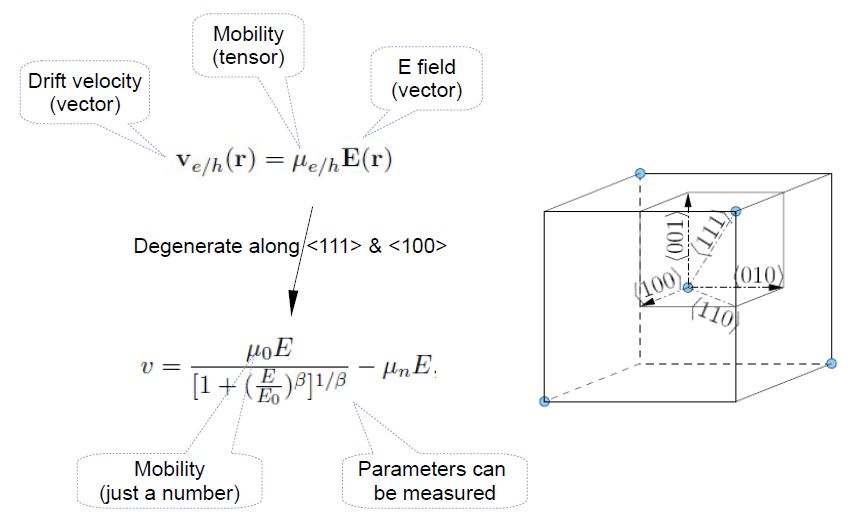 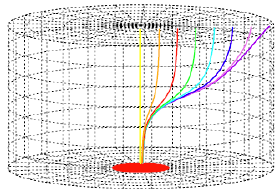 Drift trajectory
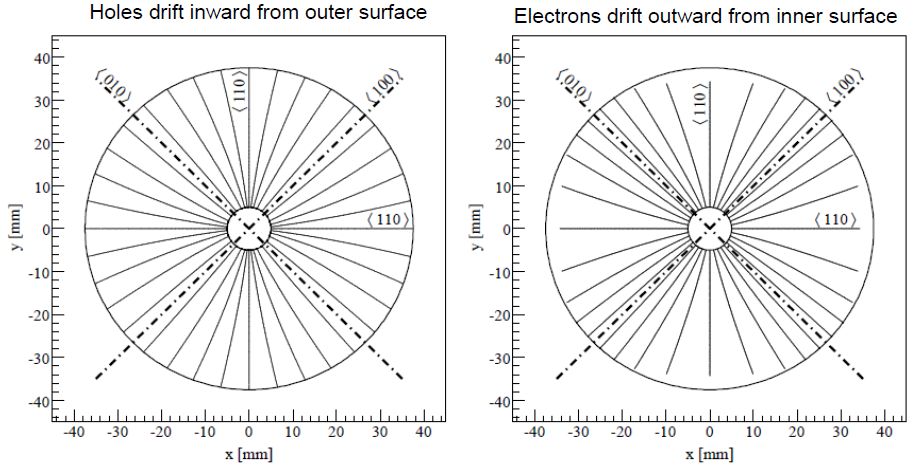 Pulses
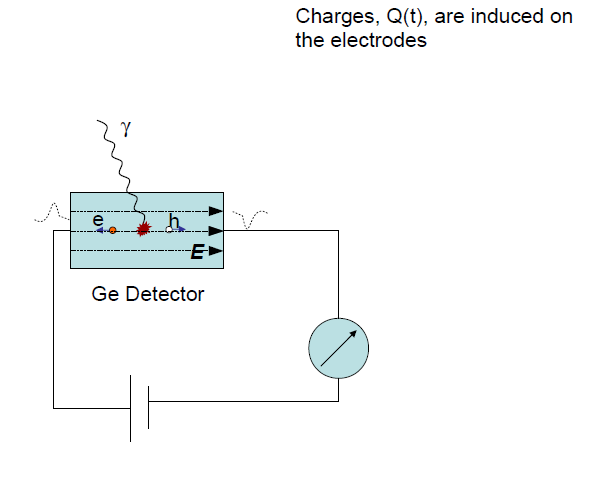 Ramo’s theory
Induced charge is proportional to the Weighting Potential seen by charge carriers along their trajectories
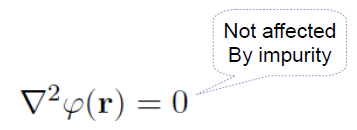 Weighting potential equals unity on the considered electrode and zero on all other electrodes
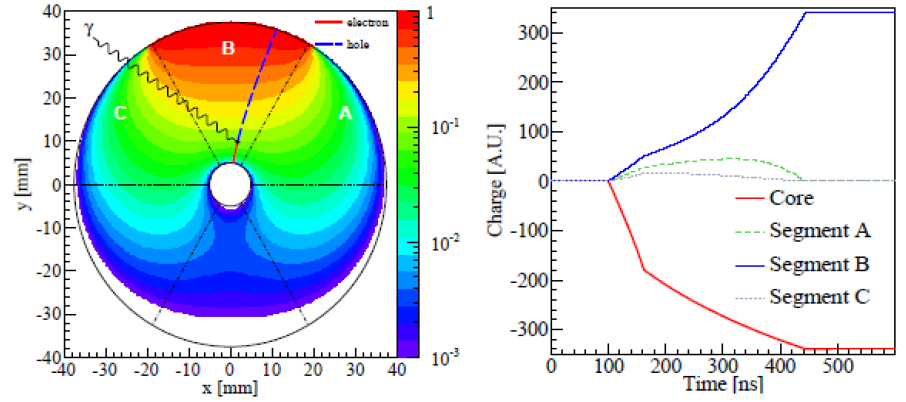 Electronic effects
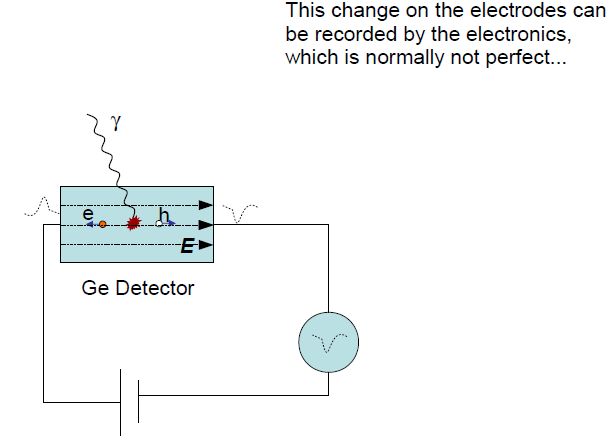 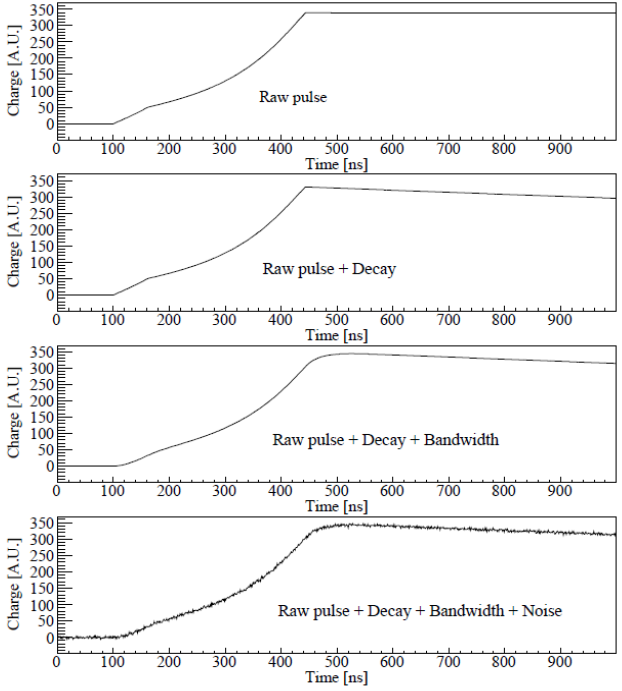 Verification
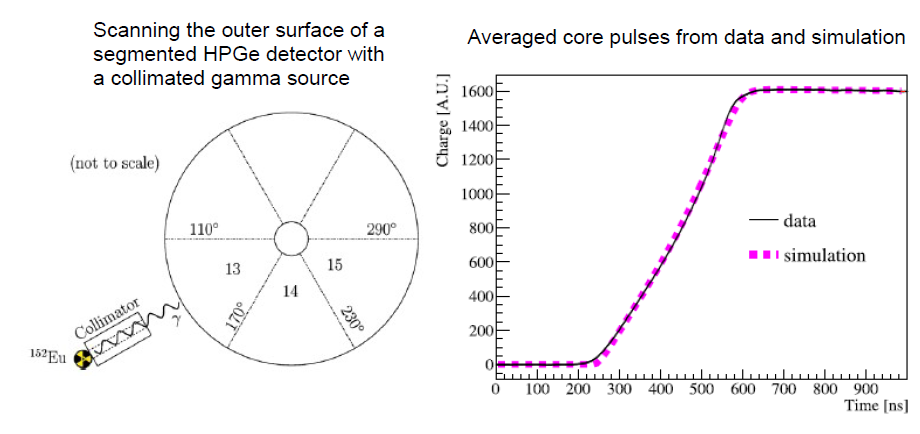 Input parameters
Discrepancy between data and simulation is mainly caused by input parameters
Geometry and material
Impurity
Mobility along 100 and 111
Modeling of electronics
It is possible to establish a good simulation package, but it takes time
applications
Determine crystal orientation
Number of pulses recorded in segments should be different even if hits are homogeneously distributed:
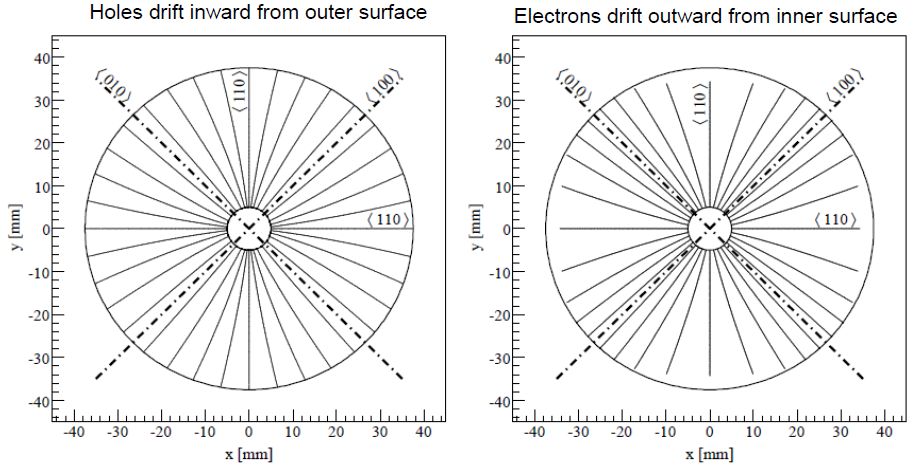 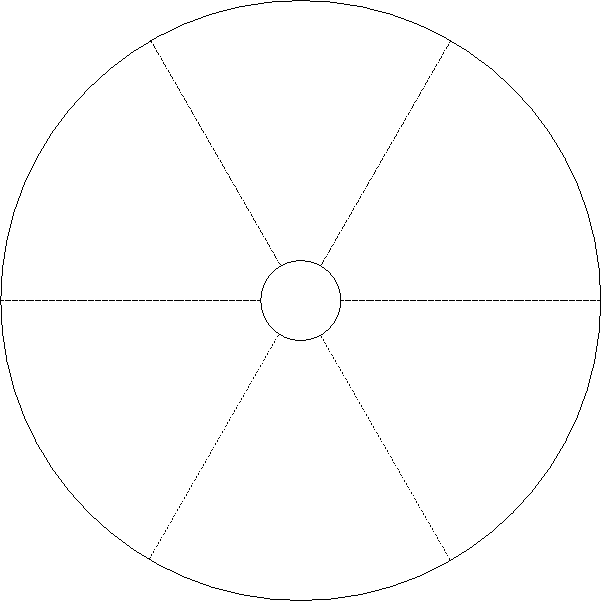 Experiment
60Co
10cm
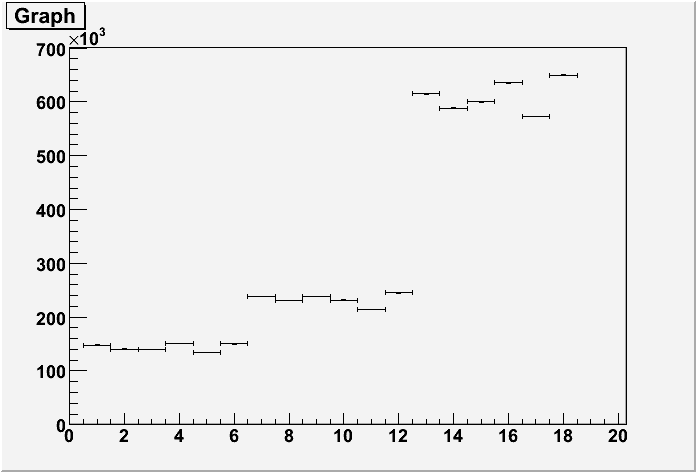 Vacuum can
Top layer
Ge
Number of recorded pulses
Middle layer
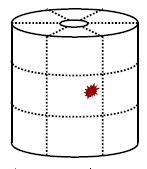 Bottom layer
Segment ID
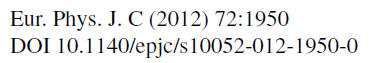 Result
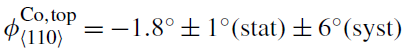 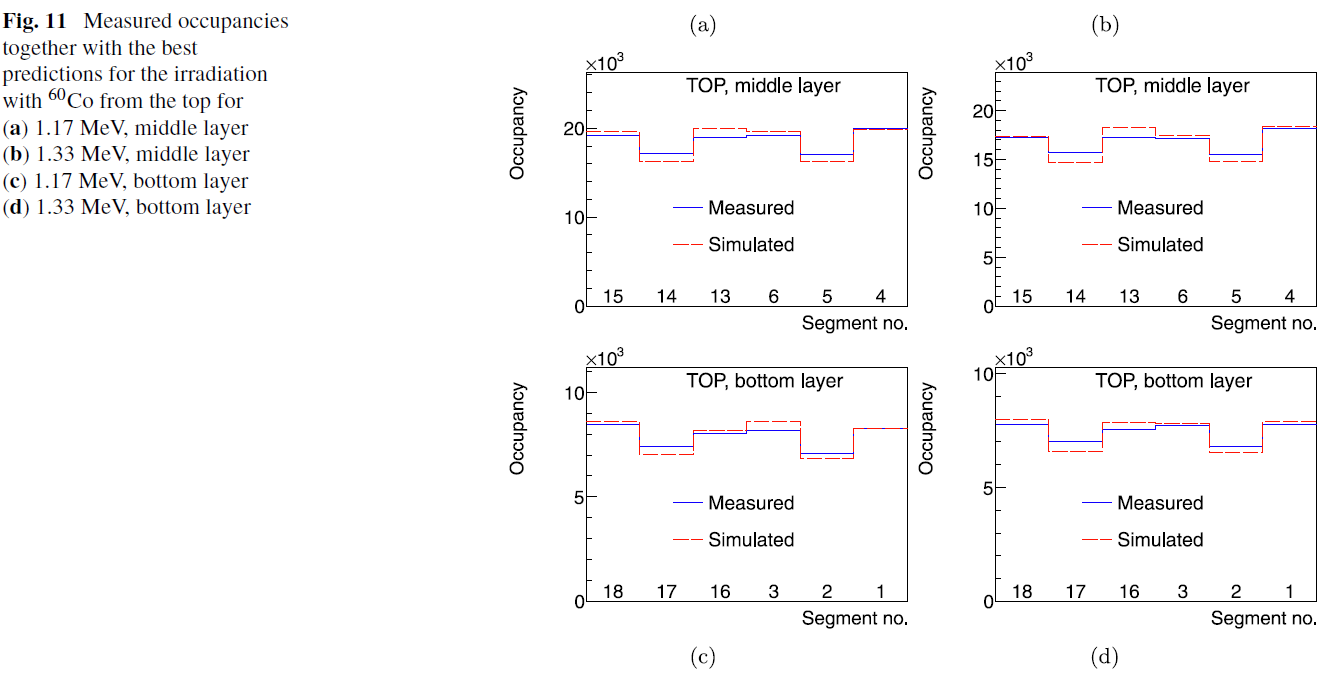 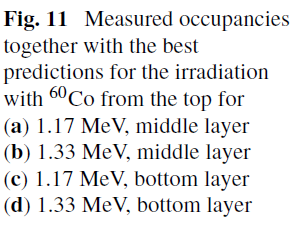 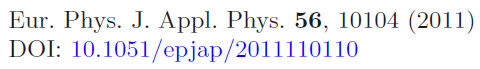 Determine rise time
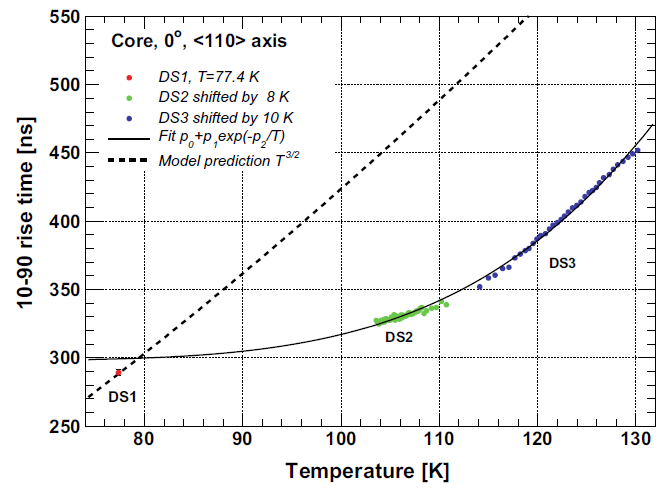 Noise of a real pulse prevent precise measurement of the rise time.

This can be overcome if a simulated pulse is fitted to a real one with its time scale as a free parameter, since all information is used:
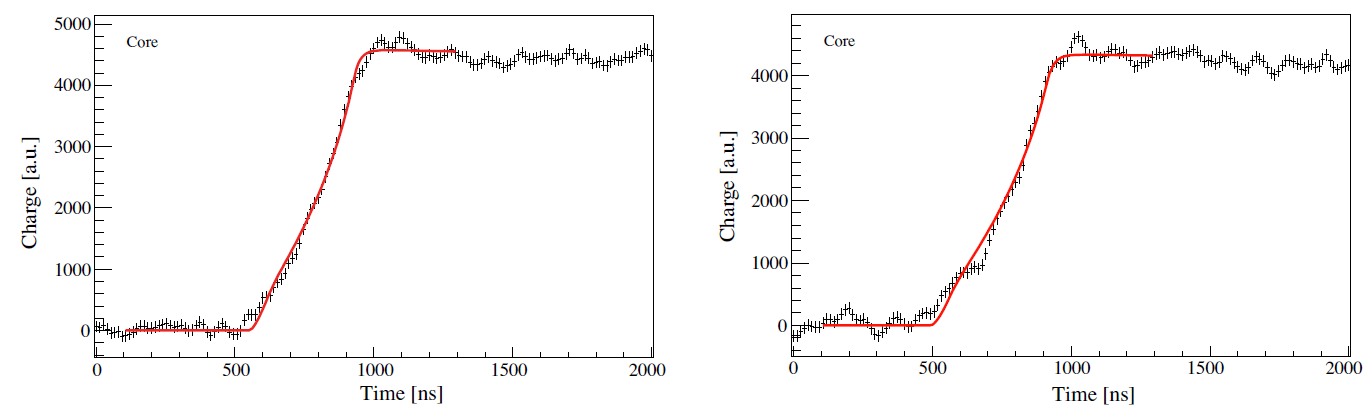 Good fit
Bad fit
Develop event selection method
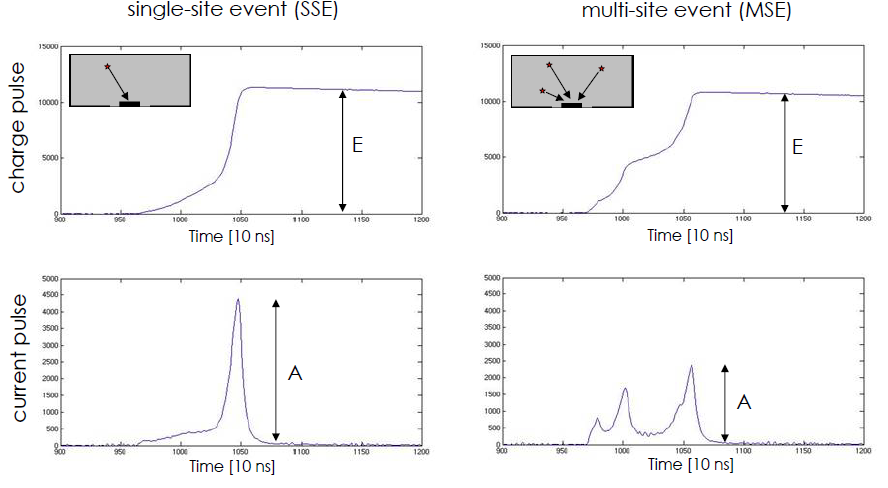 Estimate efficiency
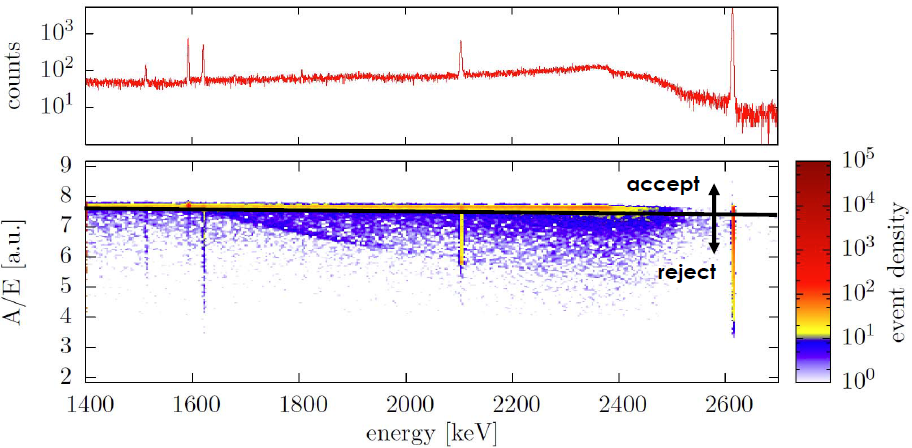 228Th with BEGe
New design
Please refer to David and Burcin’s talks
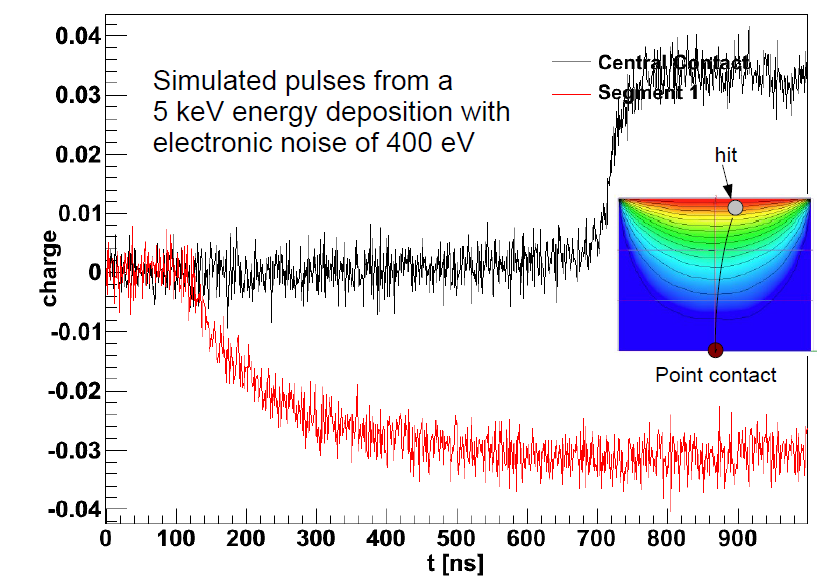 Summary
Simulation processes
Geant4 simulation
Field calculation
Drift calculation
Weighting field
Electronics effect
Verification	
Compare to dedicated measurement
Tune input parameters
Applications
Determine crystal orientation
Determine rise time
Investigate event selection method and estimate its efficiency
Design new detectors
Many more…